Daily routine
Match the words and pictures
do homework
brush your teeth
wake up
go to work
go home
have breakfast
have lunch
have dinner
go to school
go to bed
have a shower
get up
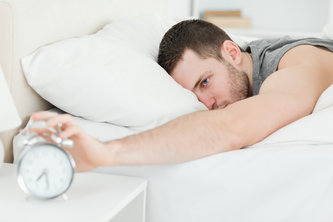 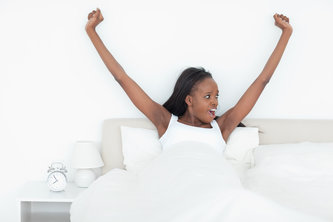 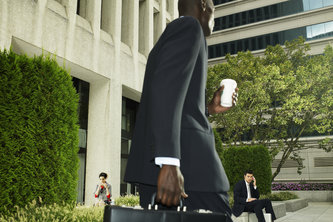 go to work
wake up
get up
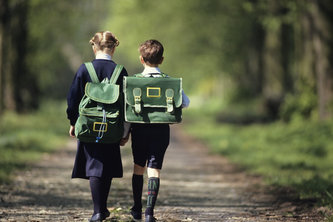 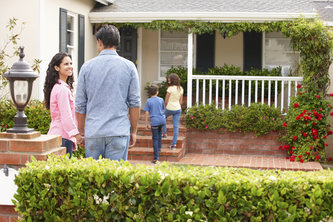 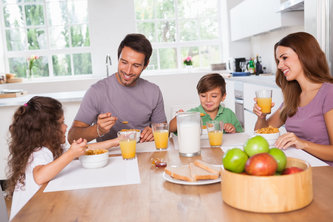 go home
have breakfast
go to school
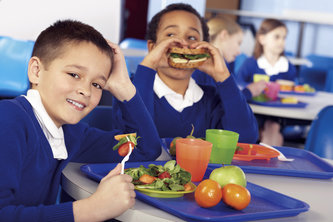 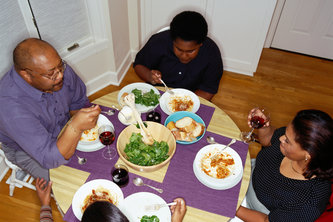 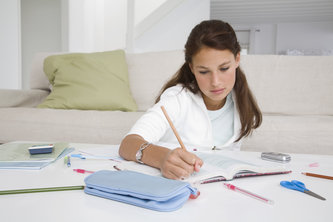 do homework
have lunch
have dinner
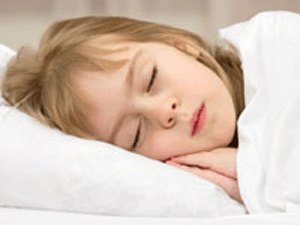 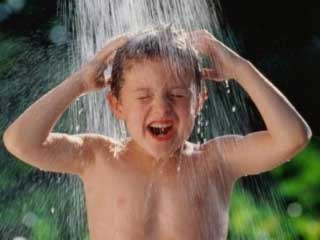 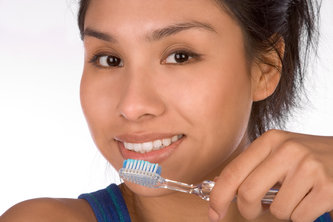 brush your teeth
have a shower
go to bed
Read the definitions and find the meanings
You do this in the afternoon when your classes at school have finished.
go home
have breakfast
You do this in the morning because it is the most important meal of the day.
have dinner
You do this at the dinner table with your family.
have a shower
You do this to make your body and hair clean.
get up
You do this after you wake up.
go to school
You do this so you can meet your friends and learn new things.
You do this after school because your teacher will get angry if you don't.
do homework
brush your teeth
Your dentist will be pleased if you do this twice a day.
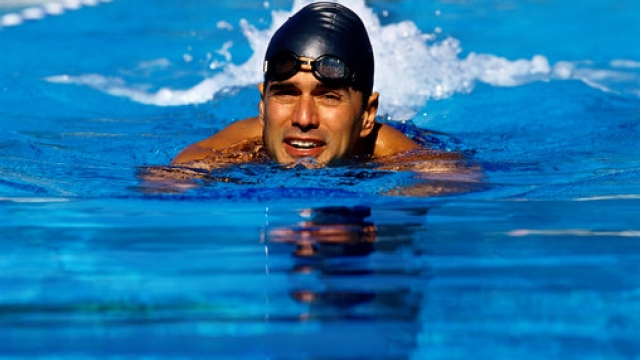 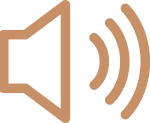 Interview with a swimmerAre the sentences true or false?
1. Dan gets up early.






2. He has a small breakfast.

  



3. He's a student.
4. Dan has lunch at home.
True
False
5. He goes swimming after classes.
False
False
6.  Dan watches TV or goes on the internet before bed
True
True
Fill in the gaps with the correct activity to complete Dan's diary.
5 a.m. 
 
6 a.m. 
 
8 a.m. 

11 a.m.
get up
have lunch
2 p.m.
go swimming
meet friends
5 p.m
have breakfast
have dinner
7 p.m
go to university
Discussion
What’s your daily routine like?
What time do you get up? 
What time do you start and finish school?
Do you do any activities after school? What do you do?
What time do you go to bed?
Now I can…
Talk and write about daily routine
Tell the time